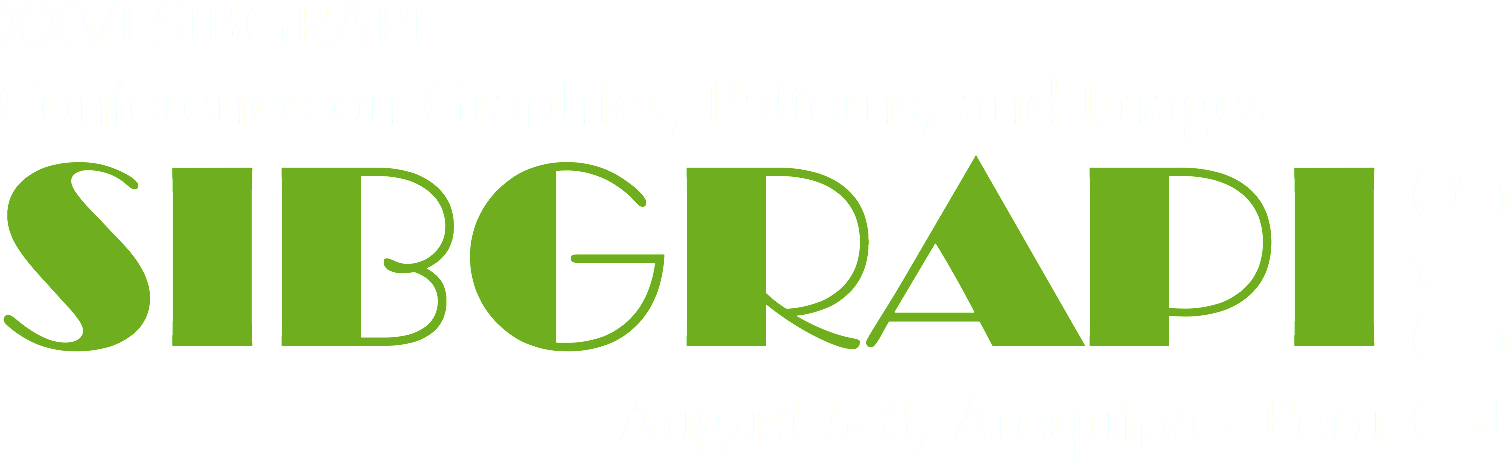 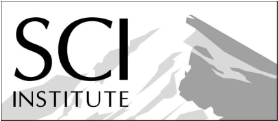 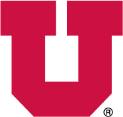 Ray Graphs … A Flexible Framework for Fusing Image Collections into Panoramas
Wathsala Widanagamaachchi
in collaboration with 
Paul Rosen & Valerio Pascucci

SCI Institute, University of Utah, USA
Managing, Displaying & Analyzing Large Image Datasets is Challenging
A surge of image & camera data is available

One promising approach is… Panoramas
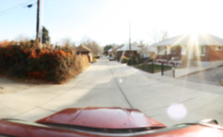 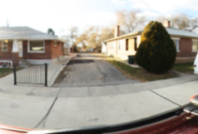 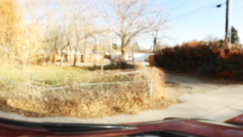 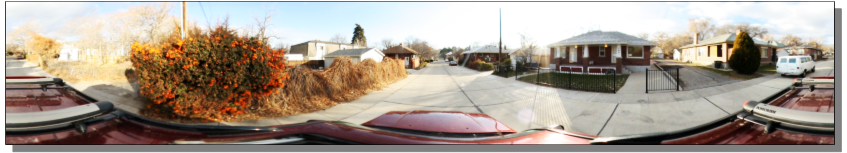 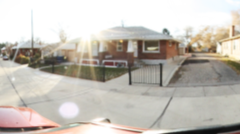 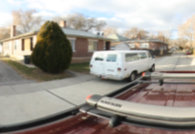 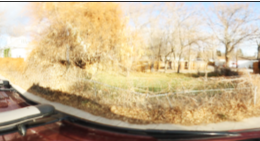 What is a panorama?
A wide-area or wide-angle view of a physical space
More comprehensive than conventional image
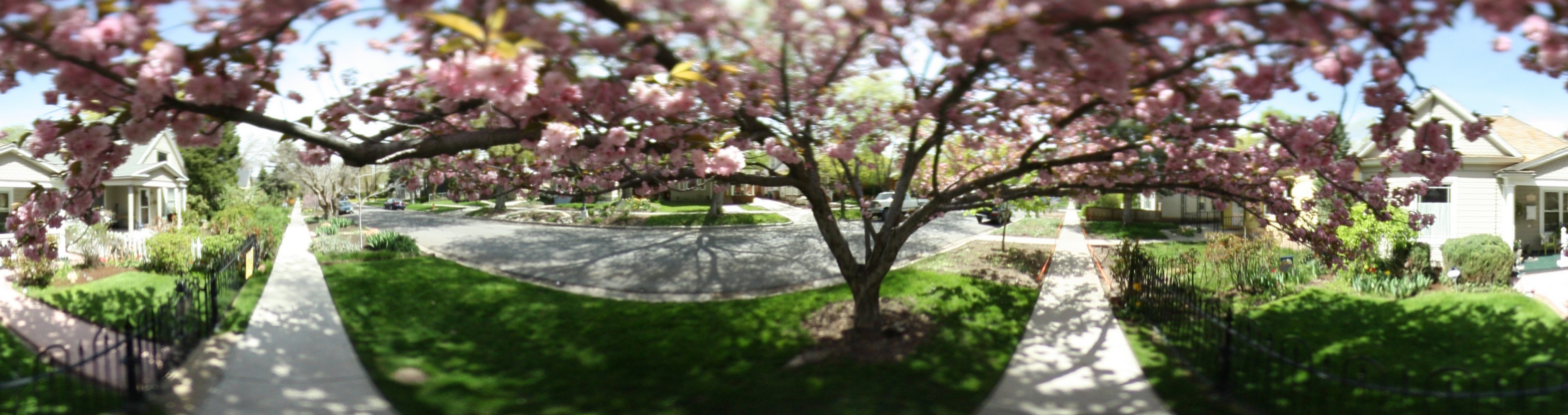 3600 panorama
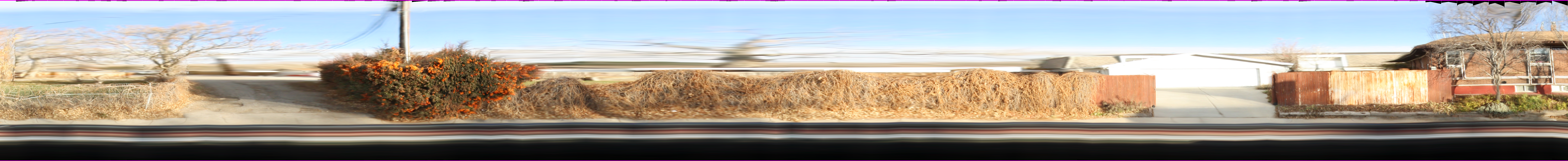 Street panorama
Motivation
Lack of a general technique which can assemble diverse variety of panoramas
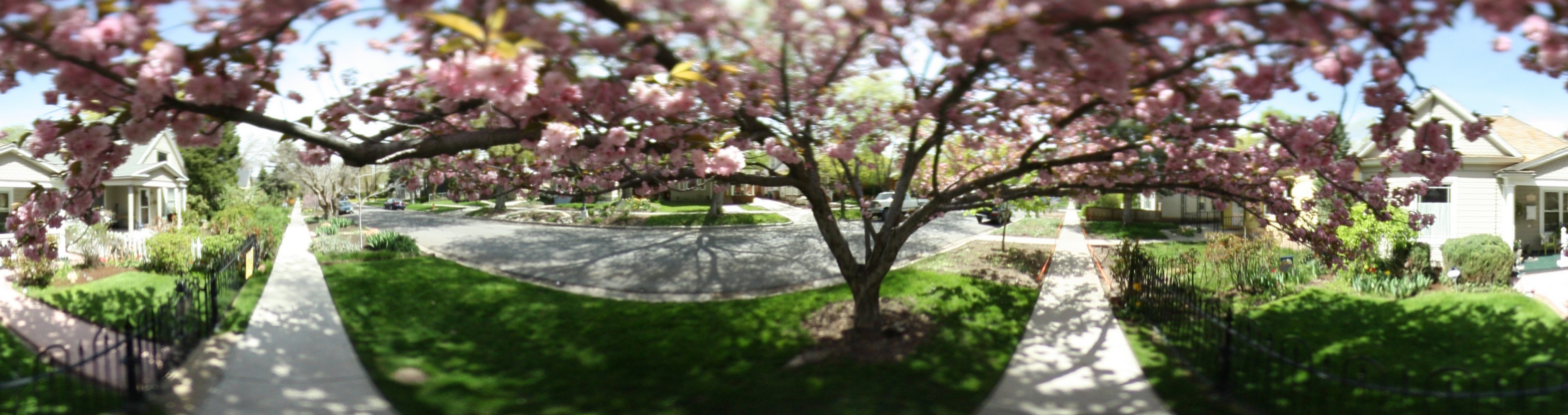 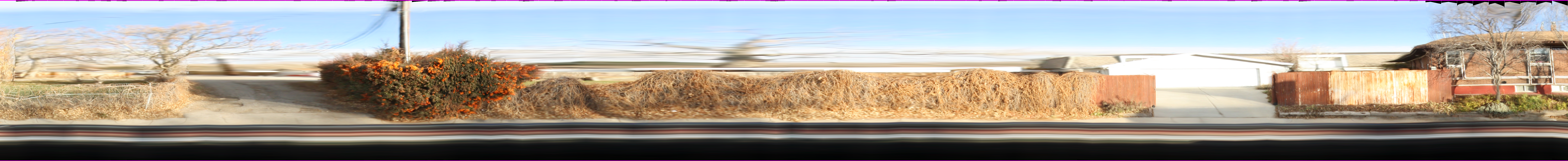 Contributions
Ray Graph structure
Unifies panorama construction
Creation of arbitrary shaped panoramas

Two new forms of panoramas
Centipede panorama
Storytelling panorama

Semi-automatic panorama modification
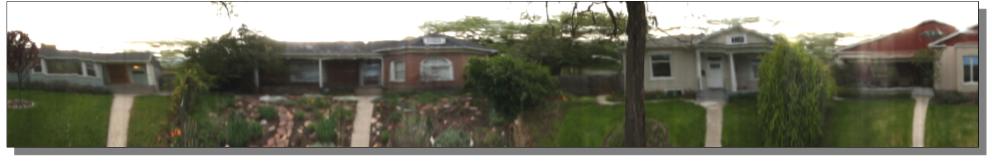 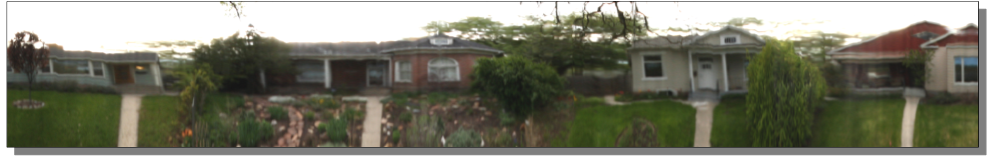 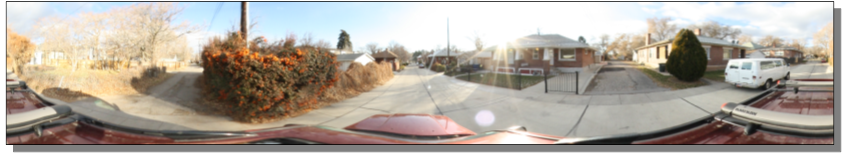 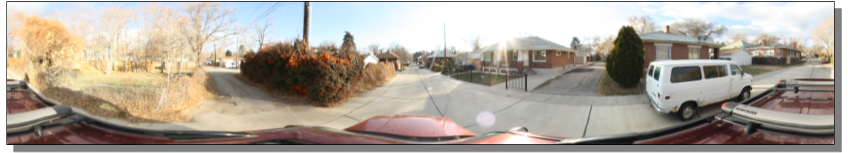 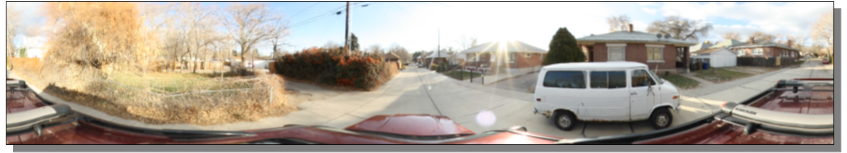 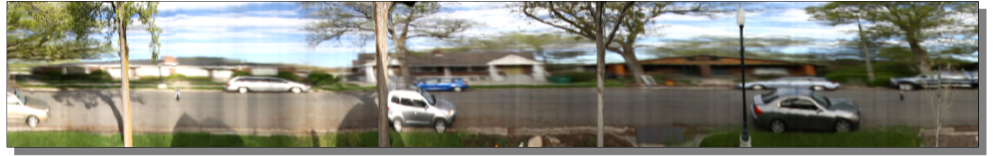 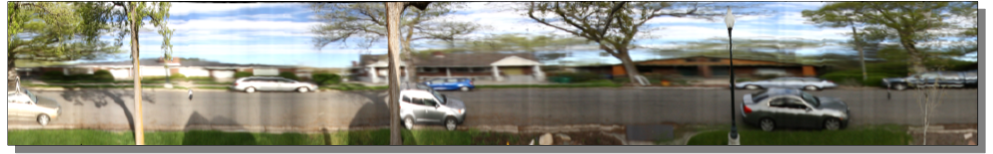 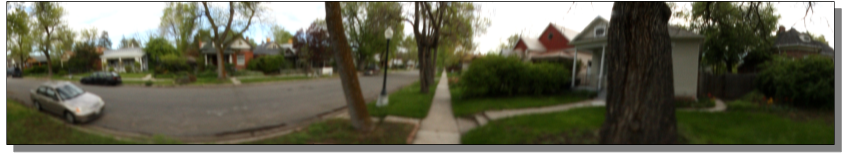 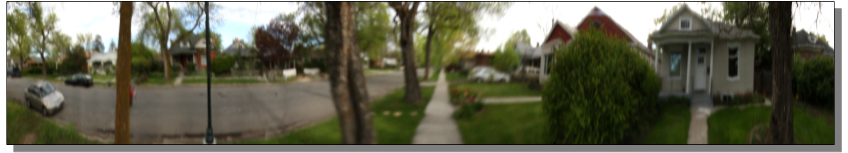 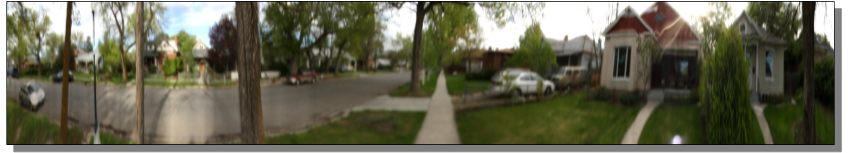 Set of images + Camera parameters
System
Data Preprocessing
Optical Flow*
Pose Estimation
Ray Graph Construction
Image Generation
Panorama
Ray Graph
An implicit weighted graph structure
Defines coherency between all pairs of rays within a set of images
Ray Graph
Camera Rays
r0
r1
r2
r3
r0
r1
r2
r3
r0
r1
r2
r3
Edge strength
increases
C
Ray Graph – Edge tuple
Edge weight is a tuple.. { SD , SP , ST }
Temporal Coherency
ST (t0, t1) = t1 – t0
Positional Coherency
SP (C0, C1) = |C0 - C1|
Panorama Construction
A path through the Ray Graph
Traversal algorithm is defined using a simple set of rules
Ray Graph
Camera Rays
r00
r01
r02
r03
r00
r01
r02
r03
r10
r11
r12
r13
r00
r10
r11
r12
r13
C0
C1
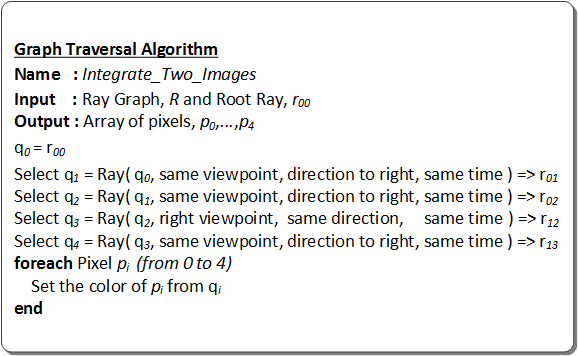 Ray Graph
Camera Rays
r00
r01
r02
r03
r00
r01
r02
r03
r10
r11
r12
r13
r00
r01
r02
r10
r11
r12
r13
r13
r12
C0
C1
Constructor
3600 Panorama
r0
r0
r10
r1
r9
r2
Maintain directional coherency by varying the view direction
C
r8
r3
r7
r4
r6
r5
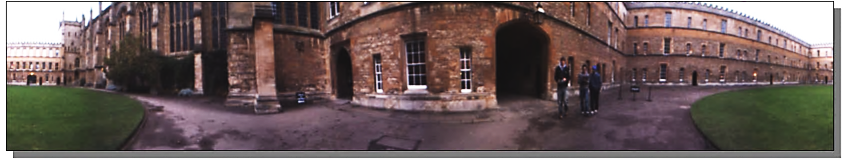 3600 Panorama
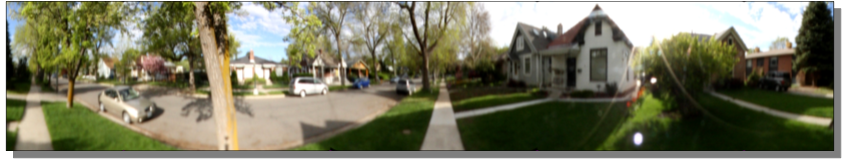 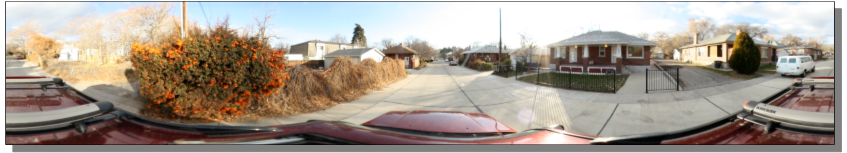 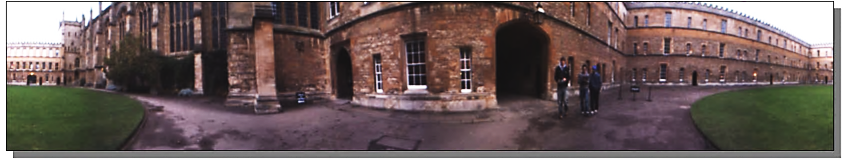 Street Panorama
Constructor
r03
Maintain directional and spatial coherency by selecting rays in the same direction, from different viewpoints
r03
r13
r23
r33
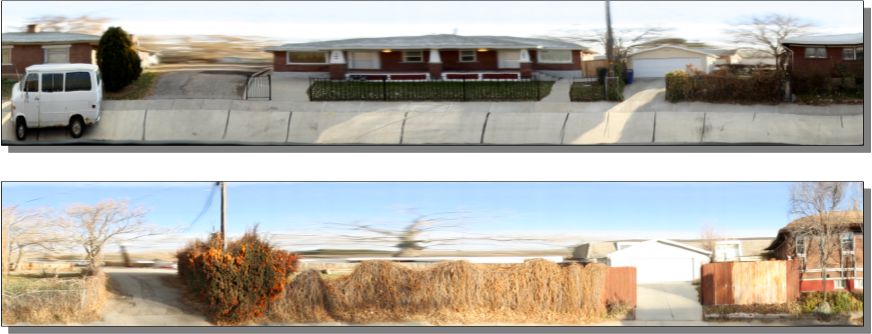 C0
C1
C2
C3
Street Panorama
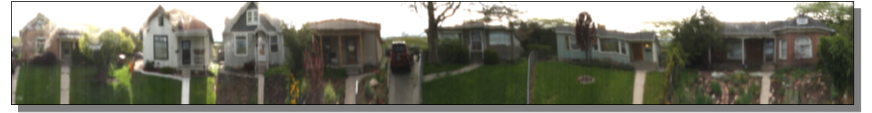 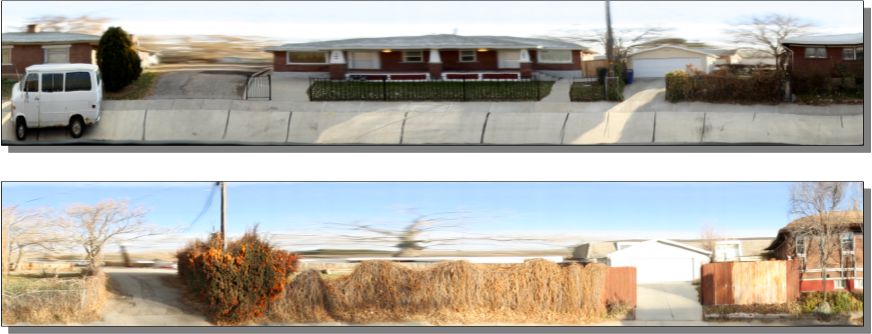 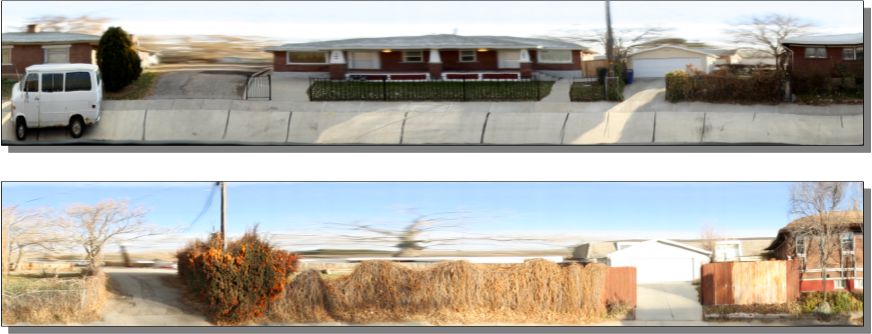 Constructor
A
Centipede Panorama
First new panorama
Integrates both wide-angle and wide-area views
Combines the advantages of both 3600 and street panoramas
D
C
B
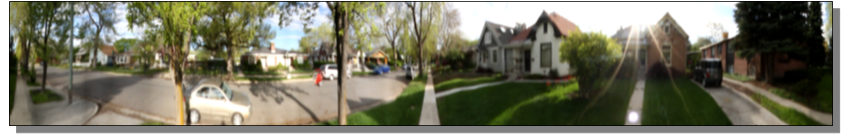 Centipede Panorama
Constructor
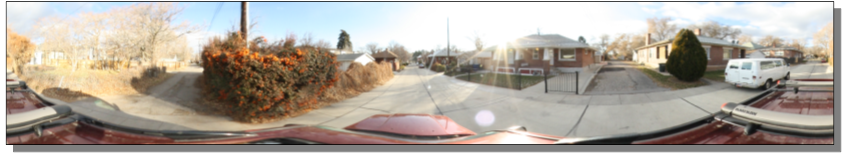 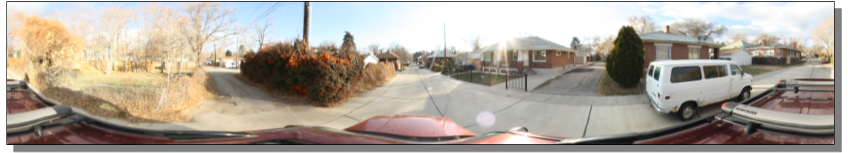 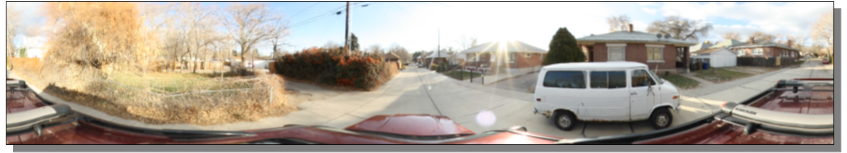 Constructor
A
Storytelling Panorama
Present
B
Second new panorama
Fuses a set of images which vary over time
Time
Past
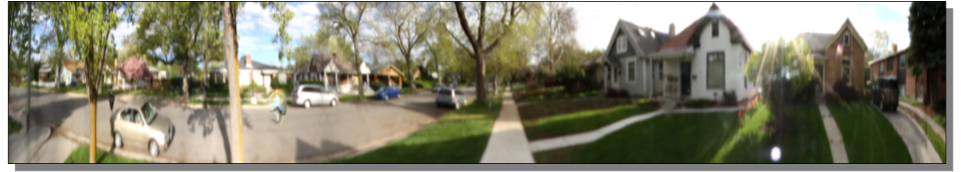 Storytelling Panorama
As the panorama moves deeper in time….
proportion of rays from the distant past is decreased.
Present
Present
Present
Time
Present
Constructor
Time
Time
Past
Time
Time
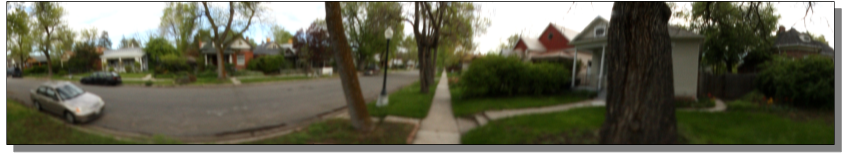 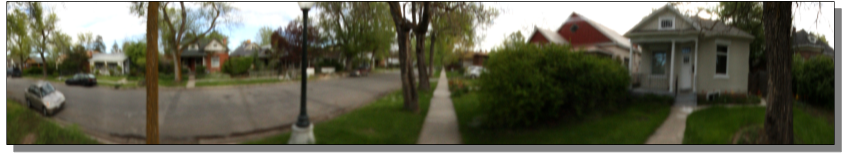 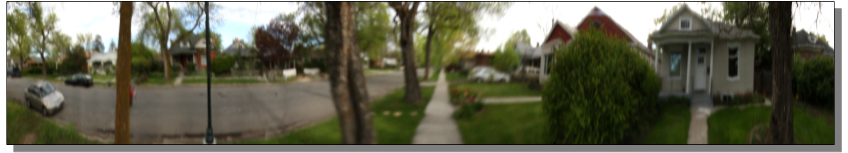 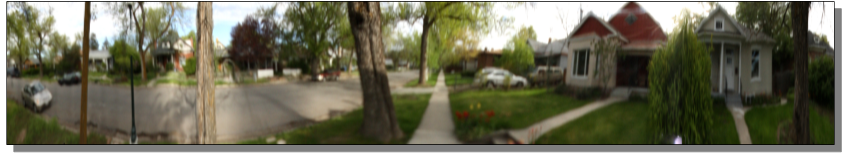 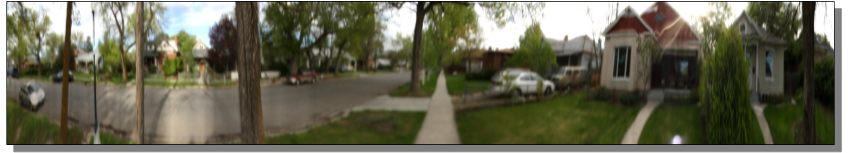 Present
Past
Past
Past
Panorama Modification
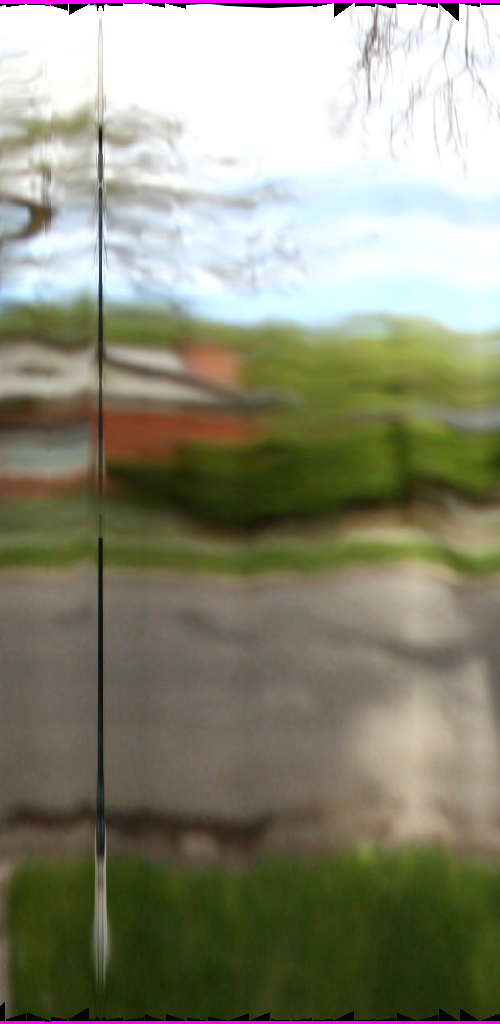 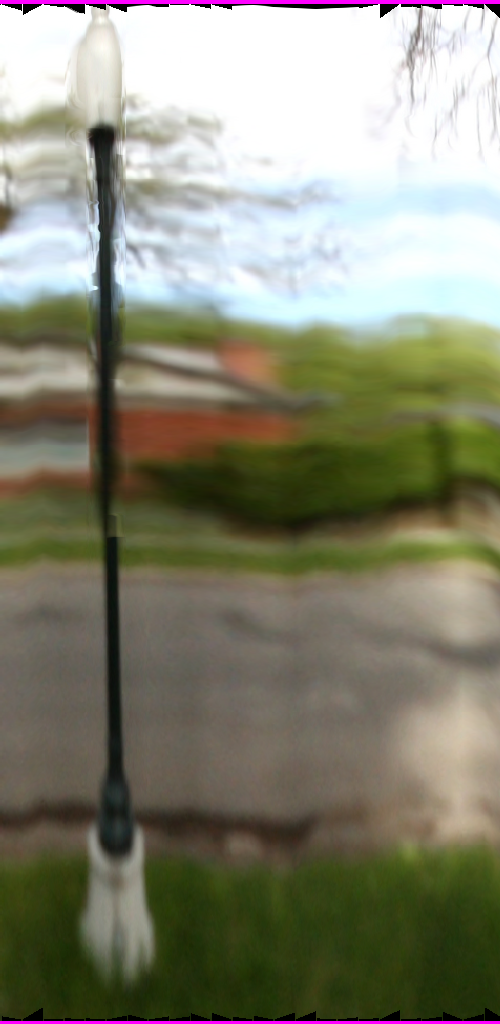 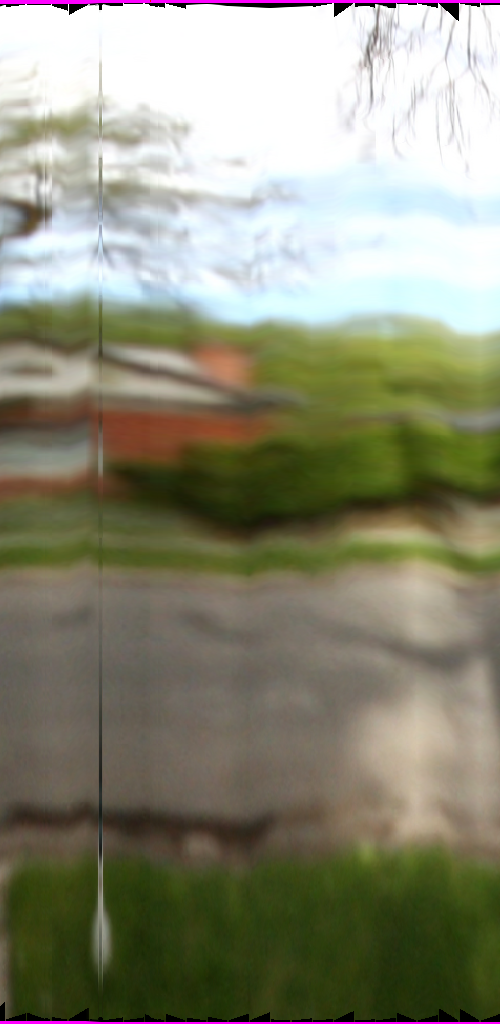 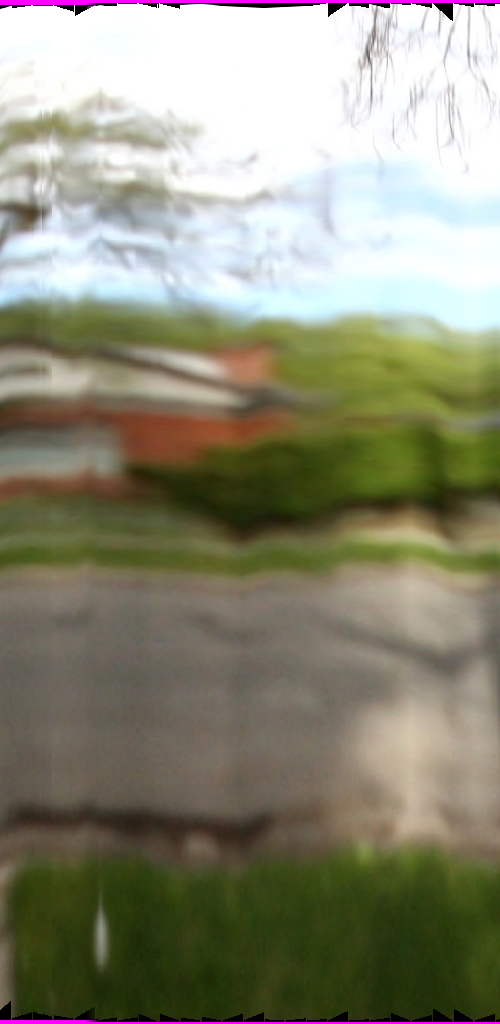 Stroke-based interface for repeated brushing of panoramic regions

Removes undesirable features in panoramas

Flags a set of rays & avoids them in  re-generating the panorama
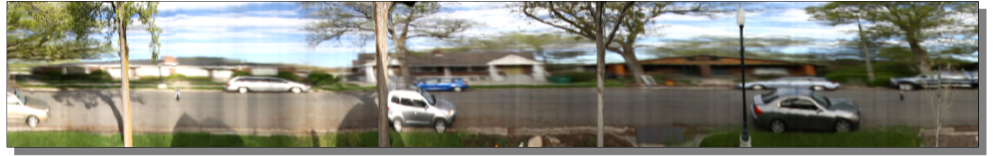 Panorama Modification
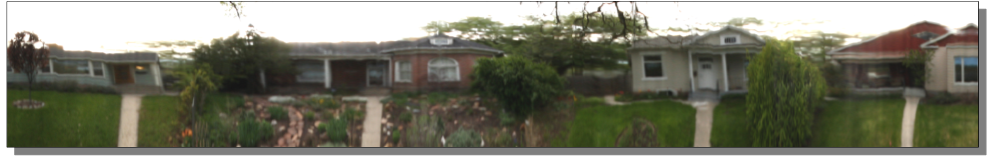 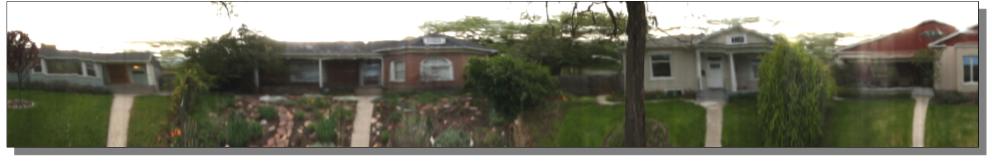 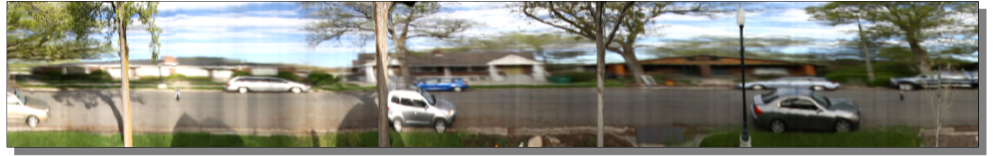 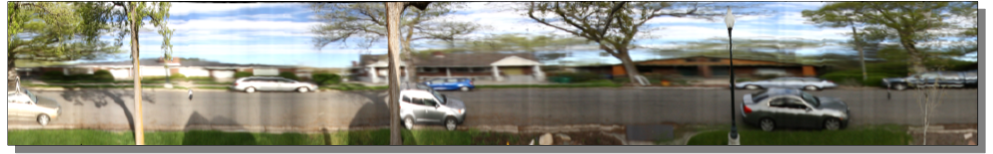 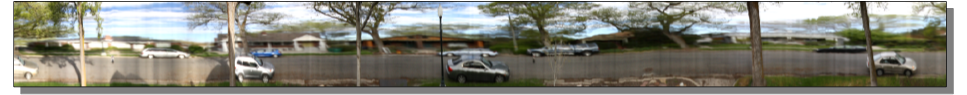 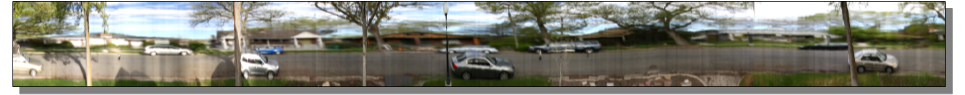 Limitations
Constructors are sensitive to the quality of input data
Temporal and spatial sparsity of data
Use of optical flow as a compensation 

Ray Graph is sensitive to the quality of pose information
Limitations
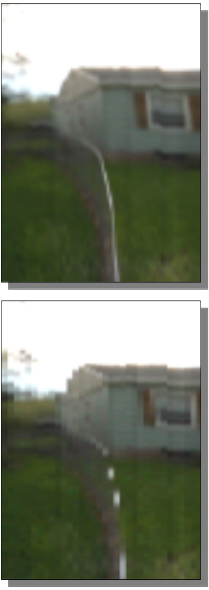 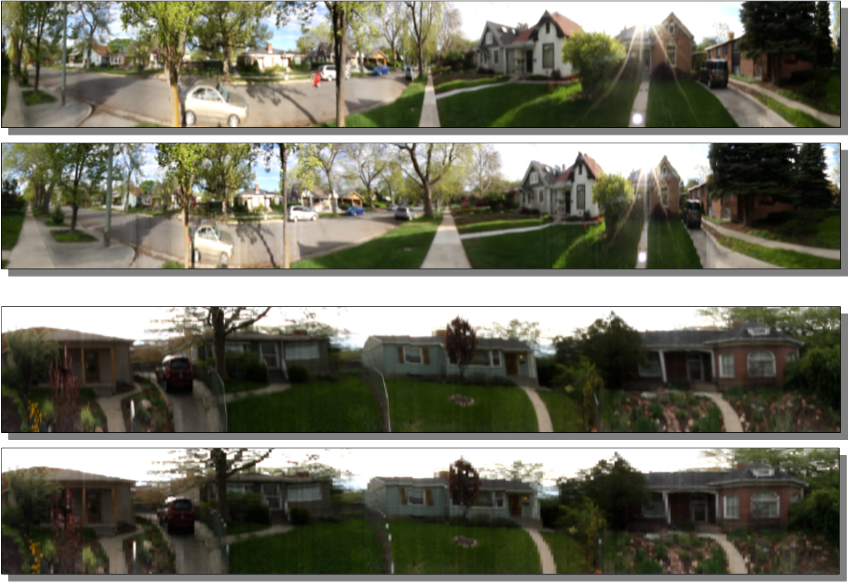 Summary
Ray Graph, a system for unifying panorama construction

Two new panoramas : Centipede & Storytelling

Semi-automatic panorama modification method

Future Work
Possible iphone app
Additional coherency relationships ( e.g. depth )
Automatic panorama construction
Thank you…
Other Ray-based Representations
Light field & Lumigraph
capture multiple images into a dense set of rays
Concentric Mosaics
render novel views by combining rays
General Linear Cameras (GLCs)
partition an image plane into triangular images

These are a subset of the Ray Graph
Ray Graph is a more flexible representation
Results
3 Datasets
First 2 were collected using the 0-360 Panoramic Optic, a hyperbolic panoramic lens system, attached to a Canon Rebel XS DSLR camera

1 dataset : 1,300 panoramic images (25 GB and 5.45 billion rays) captured by attaching the system to  a tripod and dolly.
2 dataset : 127 images (1.7 GB of data) captured using the same imaging system mounted on a vehicle.
3 dataset : Publicly available New College dataset, captured using a ladybug camera attached to a robot. 39,000 images (9.7 GB of data), only used a subset of 300
Performance
PC with a 3.2GHz Intel i7 CPU and 4.0GB of RAM

Data Preprocessing: 
Optical flow : 90s to calculate and a few seconds to generate a new image.
Pose estimation :15-60s per image

Ray Graph: 
Creation of the Ray Graph : 5-30s depending on the number of images
Speed depends on the complexity of analysis needed

Rendering Images: (All 4 types of panorama at 1280 X 720 output)
Cold cache : order of minutes
Warm cache : less than 1 frame per second or faster
Ray Graph – Edge tuple
Edge weight is a tuple.. { SD , SP , ST }
r01
r00
Camera Rays
Ray Graph
r00
r01
r02
r03
r00
r01
r02
r03
Directional
r10
r11
r12
r13
r10
r11
r12
r13
Edge strength 
increases
C0
C1
Ray Graph – Edge tuple
Edge weight is a tuple.. { SD , SP , ST }
Positional Coherency... SP (C0, C1) = |C0 - C1|
r00
r01
Camera Rays
r10
Ray Graph
r00
r01
r02
r03
r00
r01
r02
r03
r10
r11
r12
r13
Positional
r10
r11
r12
r13
Edge strength 
increases
C0
C1
Ray Graph – Edge tuple
Edge weight is a tuple.. { SD , SP , ST }
Temporal Coherency… ST (t0, t1) = t1 – t0